New-River Greenbrier Valley
Bridge Design
New-River Greenbrier Valley
Visit the New River Gorge Bridge.  One of the world’s longest single-span arches. 

https://wvtourism.com/places-to-go/parks-public-lands/national-parks/new-river-gorge-national-park-and-preserve/
[Speaker Notes: Option 1: Conduct the Bridge Design Challenge Activity
Option 2: WV Bridge Design Contest https://wvbridgedesignandbuildcontest.com]
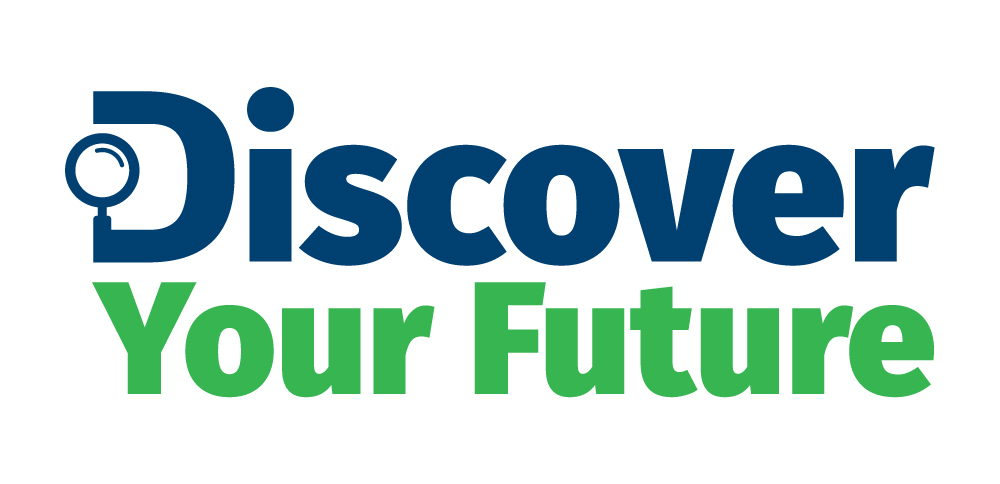 WV Adventures
STEM
Vocabulary
Engineering Notebook
4
Essential Questions
Why do Engineers use an Engineering Notebook?
5
Inspire
“We shape our buildings; thereafter they shape us.”

Winston Churchill
6
Design Process and the Engineering Notebook
Use the engineering design process
Document the steps in your engineering notebook
7
Design Process Documentation
This will be quick
Focus on the process
Refer to the Activity Sheet as you Go
8
Engineering Notebook: Title
Title
Should be Short
As more pages are needed you will use this same title when working on this project
Page Number
9
Engineering Notebook: Define the Problem
Defining the Problem
Should Only Take About 1 Minute

Simple Problem Statement: No Details
10
Engineering Notebook: Constraints
Constraints (1 minutes)
Constrains should be listed with values and units
2 linking Cubes (3/4 in)
11x 8.5 inch Paper
11
Engineering Notebook
Prior Solution Attempts (2 minutes)
Research any past designs
Document 3 sources (could be websites)
In future more time could be given but today 2 minutes
12
Engineering Notebook:
Brainstorm (2 Minutes)
Generate and communicate as many concepts as possible
Take the full 2 minutes but make sure you have atleast 3 sketches
13
Engineering Notebook
Develop A Solution (2 Minutes)
This could mean Building
This could me annotating a sketch
14
Engineering Notebook
Construct and Test Prototype (10 Minutes)
This is the time when you act
Take your developed solution and move it into prototype phase
Test
15
Engineering Notebook
Evaluate a Solution (1 Minute)
What went right
What can you improve on
16
Engineering Notebook
Present Solution
Tend to keep this to an Elevator Pitch (2-3 minutes)
17
Complete Remaining Steps
Document remaining steps
18
What is design
Design is turning a concept into a product that can be produced.

Design is a process that you follow to solve problems.
19
[Speaker Notes: Think of design as anything that has been produced through a mindful human effort.   Take the time to talk about the fact that it isn’t just TV’s and Videogames that have been designed but it is the tables that they sit at and the chairs they are on.  The bookbags that they carry and the pencils that they are writing with.]
Statics, does it matter?
20
Statics, does it matter?
Or
is a C good enough?
21
At work one day you are sitting at your desk and the boss comes in and says:
“You know the TV tower you designed? The site called said they have a small problem. Could you to go down there and see what the problem is.”

When you arrive you see…….
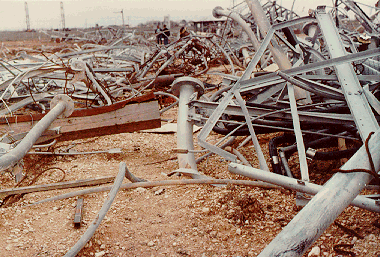 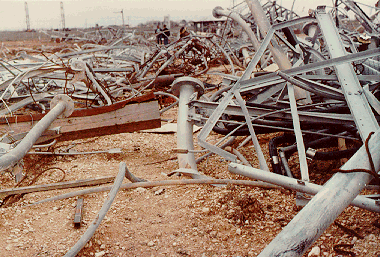 I knew I shouldn’t have slept in Exploration Class!
3 persons died in this accident. It was caused by an incorrect calculation of a simple Statics problem!
At work one day you are sitting at your desk and the boss comes in and says:
“You know the electrical transmission towers you designed? The northeast US has lost power and they think there might be something wrong with your towers. Could you go down there and see what the problem is.”

When you arrive you see…….
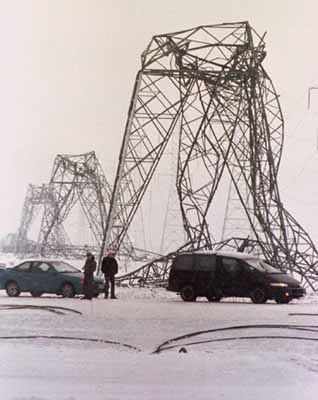 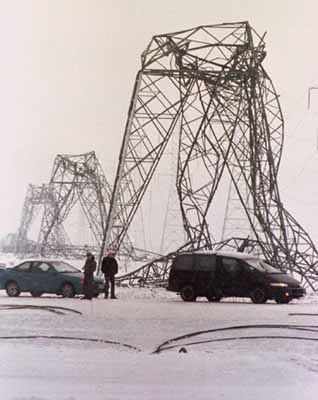 Oh, here is that missing 
negative sign!
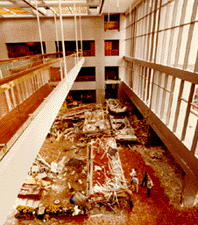 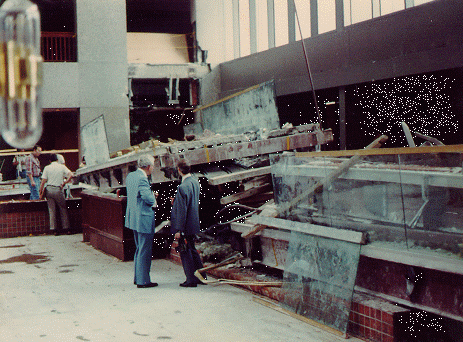 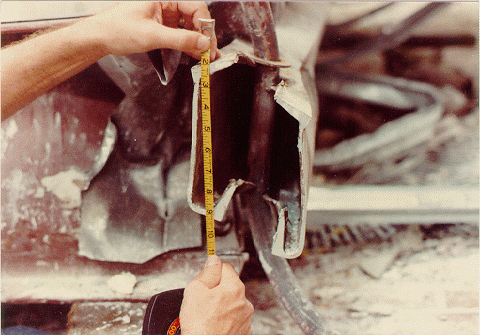 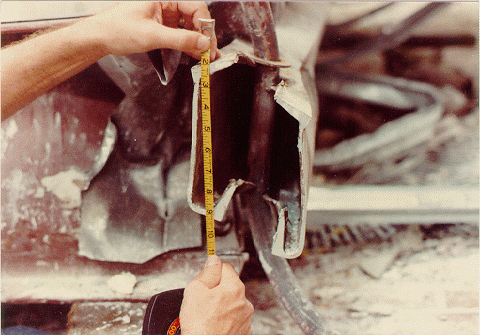 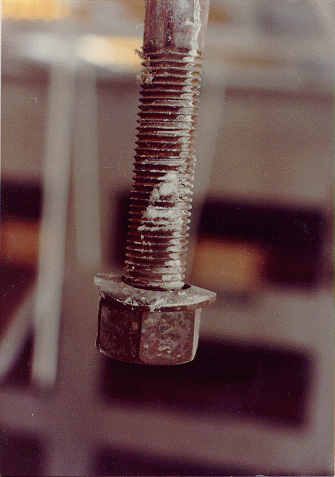 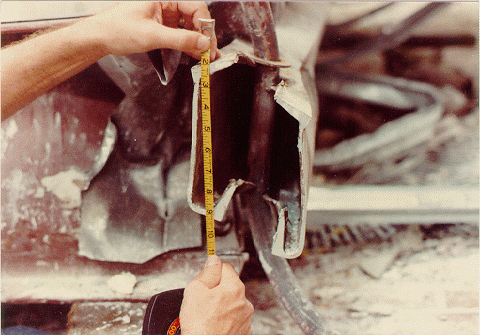 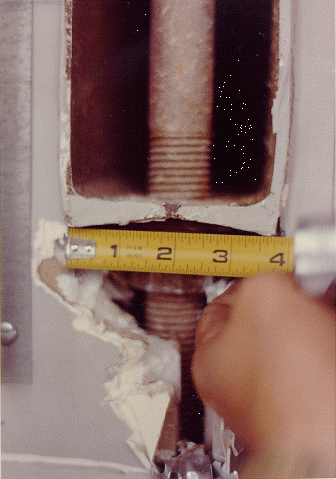 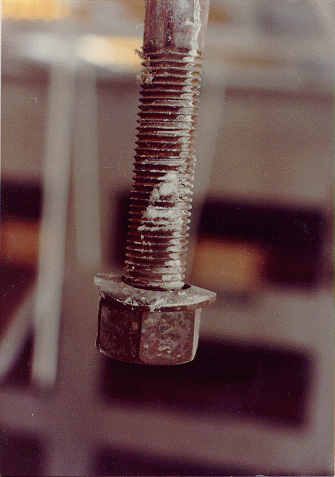 As Designed
As Designed
As Built
As Built
As Designed
What is the load here?
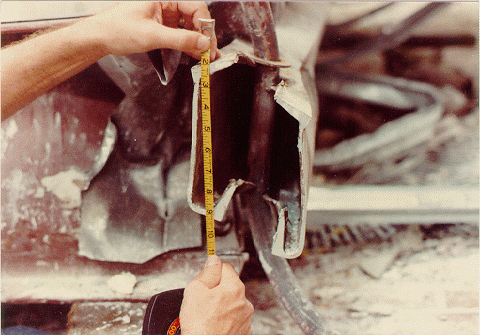 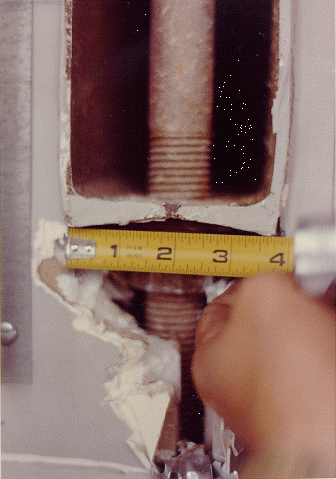 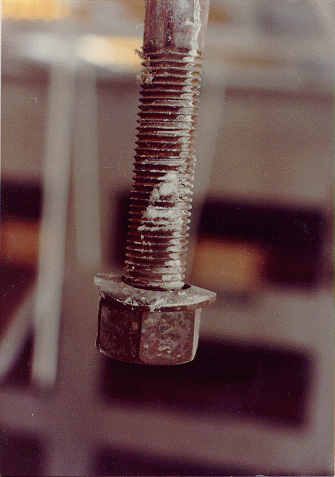 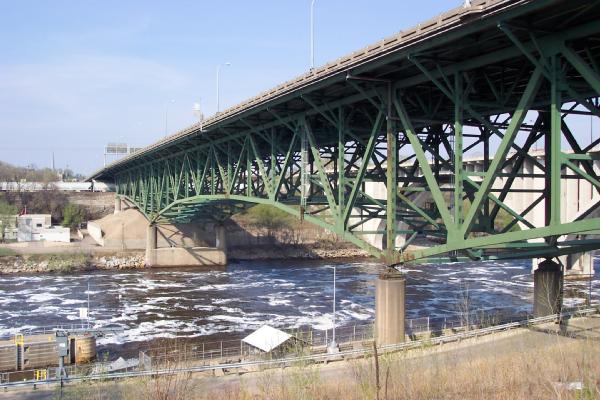 Minneapolis bridge collapse
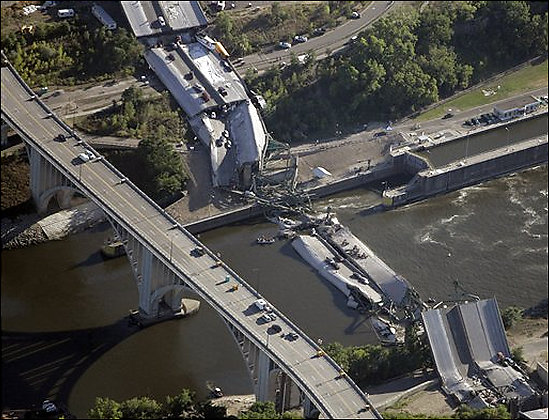 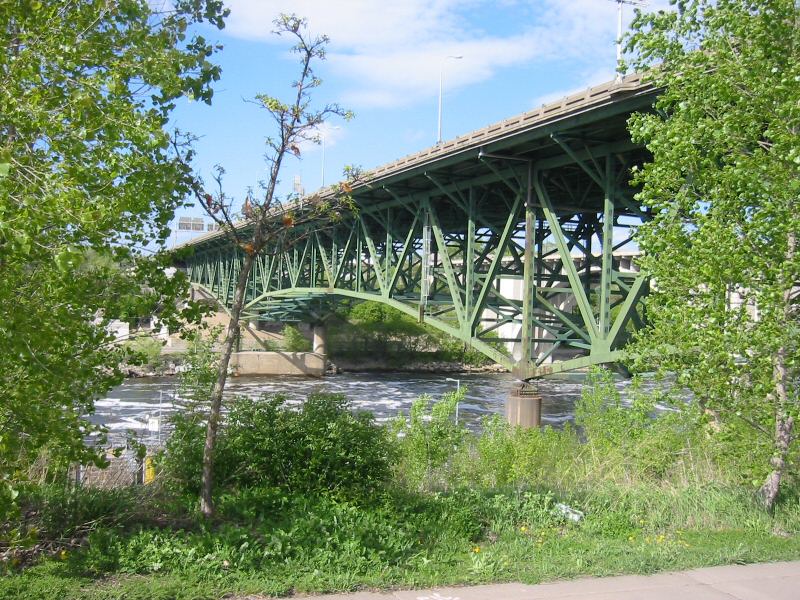 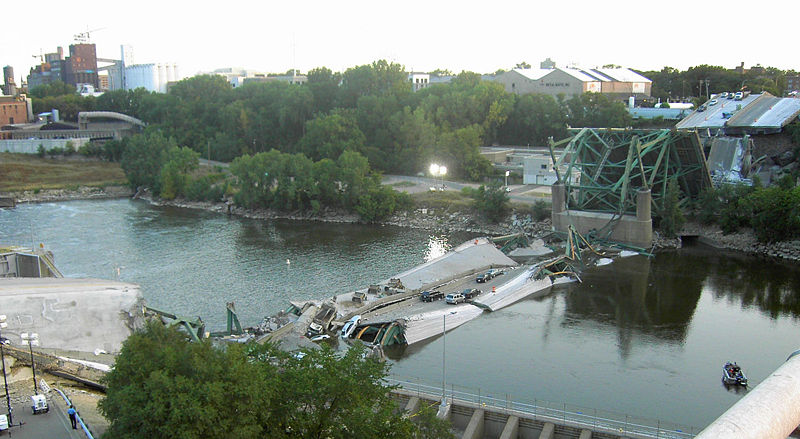 Questions
Why do you think brainstorming is helpful when solving a problem?
 
How did testing improve your design?
 
With respect to designing the solution of a problem, what are some important characteristics of a successful team?
51
Resources
West Virginia Bridge Design & Build Contest. (n.d.). Retrieved March 1, 2022, from https://wvbridgedesignandbuildcontest.com/
 Bridge design contest: Presented by engineering encounters. Engineering Encounters. (n.d.). Retrieved March 10, 2022, from https://www.bridgecontest.org/
52